자음퀴즈 사용법
1. 1번게임 (맛보기 게임)
1. 미션을 완성한 모둠은 박수 2번치고 모둠명 외치기 

- 1조 짝짝
2. ㄱ 부터 ㅎ 까지 각각의 자음으로 시작되는 단어 1번게임 란에 적기

  -  4글자 짜리 단어만 적을 것
  
  -  명사만 됨, 형용사나 수식어는 안됨.

  -  띄어쓰기가 되는 단어도 안됨
  
  -  사람이름은 안됨, 단 과학자이름은 가능

  -  지역이나 나라 이름은 안됨. 단 공식이름은 가능
3. 1등 50점,    2등 40점,    3등 30점 ,    4등 20점 ,   나머지 모둠 10점씩

  - 단 오답이 있는 경우에는 10점씩 감점
차례
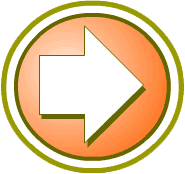 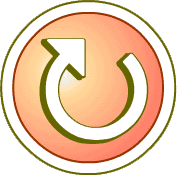 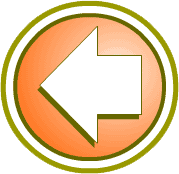 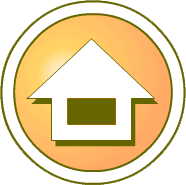 2. 본 게임
1. 미션을 완성한 모둠은 박수 2번치고 모둠명 외치기
2. ㄱ 부터 ㅎ 까지 각각의 자음으로 시작되는 단어를 4단원에서만 찾아서 본게임란에 적기

  -  글자수는 상관 없음. 4단원에 나오는 용어면 됨
  
  -  명사만 됨, 형용사나 수식어는 안됨.

  -  띄어쓰기가 되는 단어도 안됨
  
  -  사람이름은 안됨, 단 과학자이름은 가능

  -  지역이나 나라 이름은 안됨. 단 공식이름은 가능
3. 용어의 뜻도 찾아서 내용설명에 적어야 함. (용어의 뜻이 틀리면 오답으로 간주함)
 
 - 각모둠의 이끔이들이 자리를 바꿔서 채점할 예정임
4. 1등 50점,    2등 40점,    3등 30점 ,    4등 20점 ,   나머지 모둠 10점씩

  - 단 오답이 있는 경우에는 10점씩 감점
차례
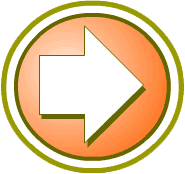 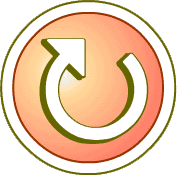 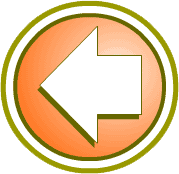 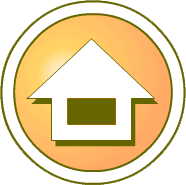 3. 용어 채점
1. 각 모둠의 이끔이만 다음 모둠으로 자리 이동.

- 1모둠 -> 2모둠 ->3모둠 -> 4모둠 -> 5모둠 ->6모둠 ->7모둠 ->8모둠 ->9모둠 ->1모둠
2. 나머지 모둠원들은 옆모둠 이끔이에게 단어와 내용 설명

  - 이끔이는 점수란에  O △ X 로 표시 

  - 애매한 경우에는 손을 들어 선생님의 도움을 받아 채점

  - 정답갯수 확인 (용어만 맞으면  + 10점,  내용까지 맞으면 +20점)
3. 추가로 선생님이 불러준 내용을 확인하여 추가점수 부여 
 
 - 옆모둠 이끔이가 확인
차례
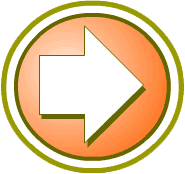 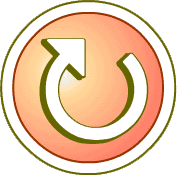 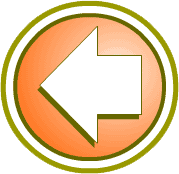 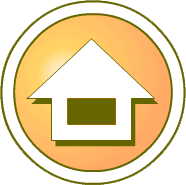 4. 지뢰 제거 게임 퀴즈
1. 각 모둠 이끔이는 자기 모둠으로 돌아간다.
2. 모둠원끼리 상의해서 다른 모둠에는 없을 거라고 예상되는 단어를 하나씩 고른다.

  - 1모둠 부터 돌아가면서 선정된 단어를 이끔이가 부른다.

  - 다름 모둠은 조용히 잘 듣고 있다가 선생님이 하나,둘,셋하고 외치는 순간 우리 모둠에도 그 단어가 있으면 손을 번쩍 들면서 동시에 ‘꽝’ 하고 소리를 지른다.

  - 다른 모둠에 그 단어가 하나도 없으면 50점,  1모둠만 있으면 30점,  2모둠 이상 있으면 10점 부여
차례
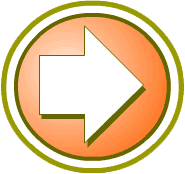 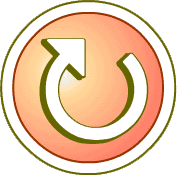 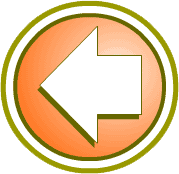 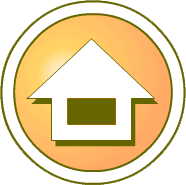